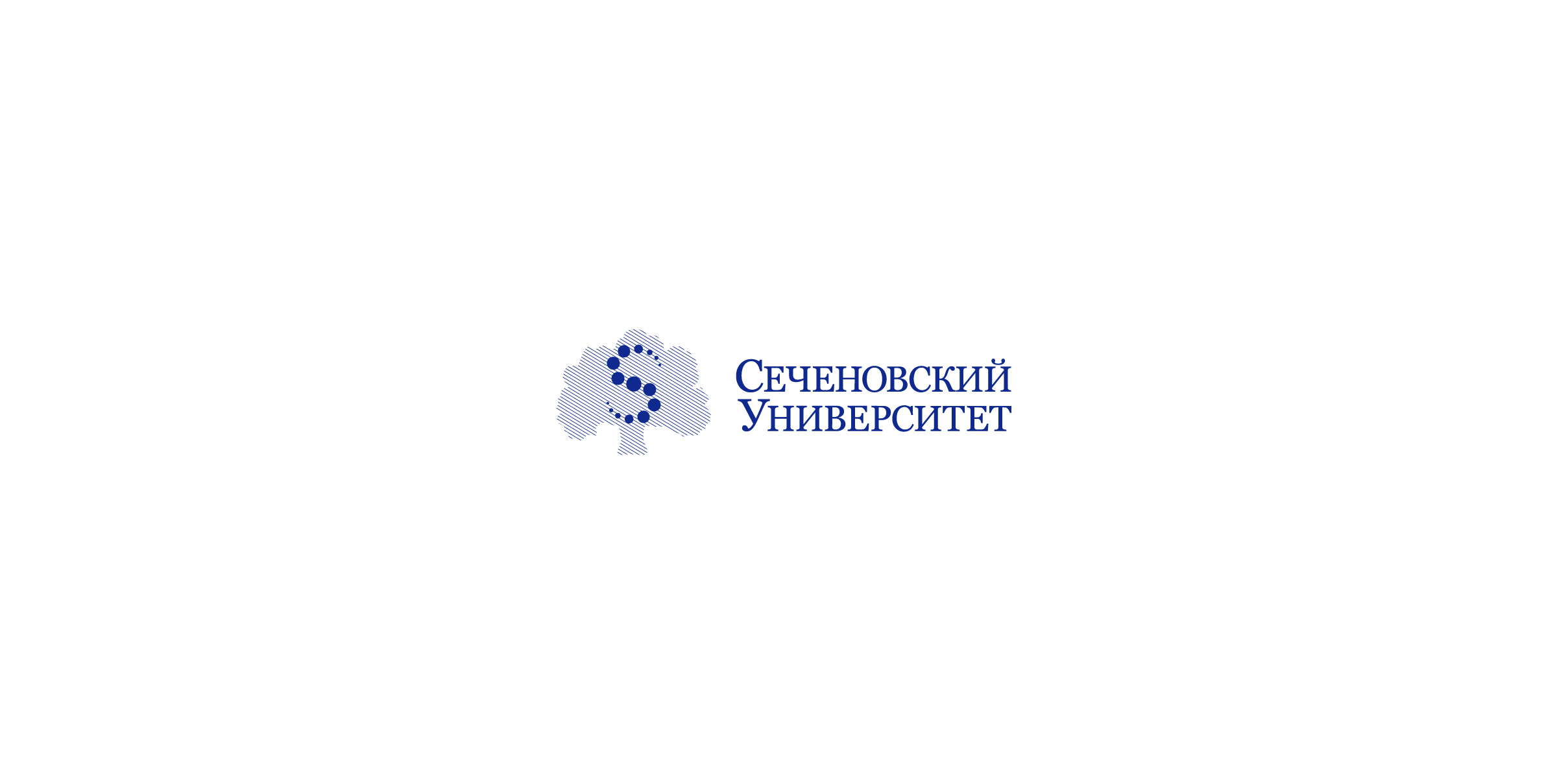 ЭКСПЕРТИЗА ТЕСТОВЫХ ЗАДАНИЙ
МЕТОДИЧЕСКИЙ ЦЕНТР АККРЕДИТАЦИИ СПЕЦИАЛИСТОВ
799 ВУЗЫ
СПЕЦИАЛИТЕТ 1291/891
ЭКСПЕРТЫ
66 НКО
ОРДИНАТУРА 1431/476
Красноярский государственный медицинский университет
[Speaker Notes: Наркевич – второе место по экспертизе тестов!!! Первое – Иванова Наталья Владимировна - Псков]
Проект 2017-2018 гг. «Внедрение ДОТ в дополнительное профессиональное образование»
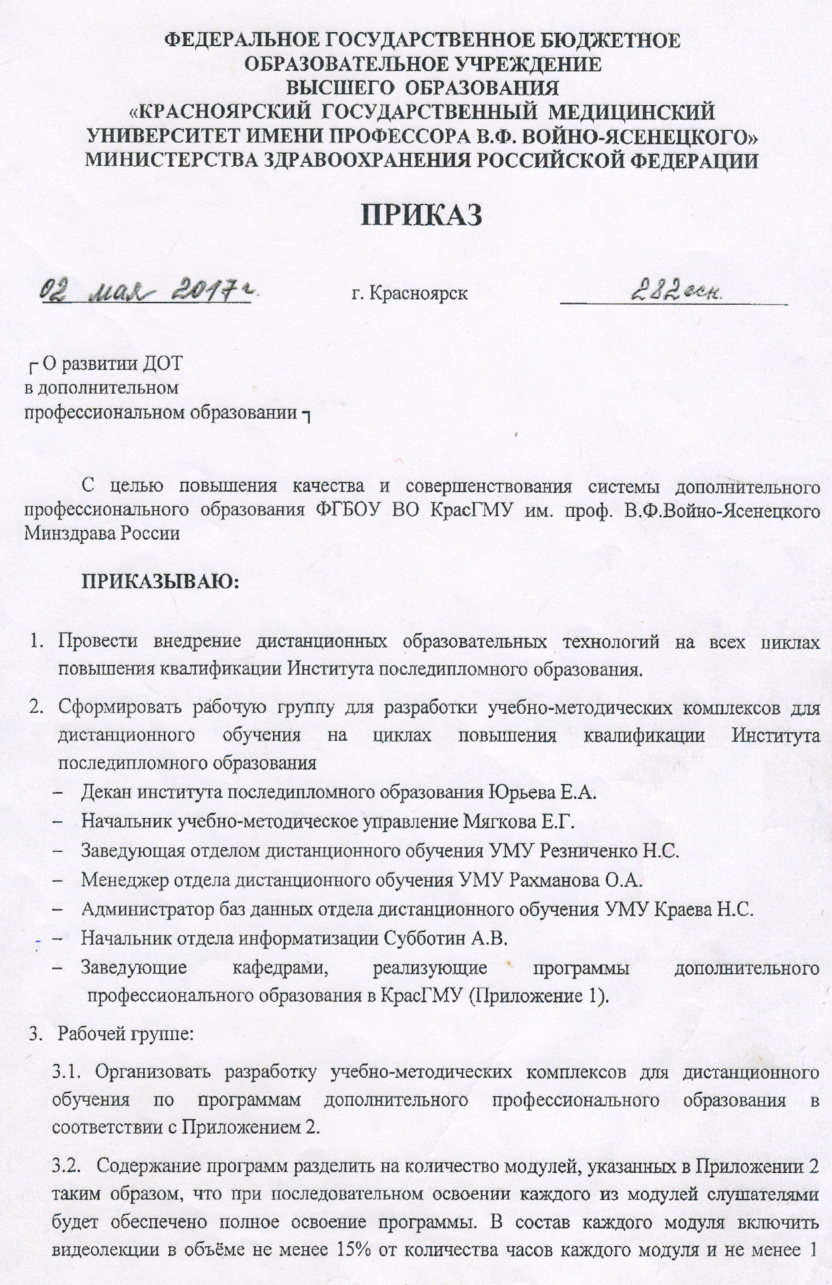 Разработать УМК для ДО по программам дополнительного профессионального образования
Содержание программ разделить на образовательные модули по 36 часов, т.о. что при освоении каждого из модулей слушателями будет обеспечено полное освоение программы.
Провести запись видеолекций преподавателей в объёме не менее 15% от количества часов каждого модуля
Провести запись 1 практического навыка по каждому модулю программ дополнительного профессионального образования
Предоставление и размещение модулей по программам ДПО на сайте ДО
Количество образовательных модулей – 385

Модулей размещенных на сайте ДО - 135
Замечания по модулям ДПО
До 30.12.2017 должны были быть готовы
1, 2 и 3 модули дополнительного профессионального образования
Всего: 300 модулей ДПО
Не готовы 173 модуля
Модули имеют 
незначительные замечания
Модули находятся в процессе разработки
Имеют большое количество замечаний
Пустые модули
Полностью отсутствует наполнение на сайте ДО
(69 модулей)
В каждом модуле должен присутствовать 
1 видеолекция
1 практический навык
(видео или озвученная презентация)
Устранение замечаний по модулям ДПО
Замечания по модулям переданы заведующим кафедрами, разосланы по сайту ДО сотрудникам ответственным за разработку
Уточнить замечания можно в ОДО УМУ каб.1-46 б т. 220-98-32 Резниченко Наталья Сергеевна
4-ый образовательный модуль по программ  
до 31.03.2017
02.04.2018
Отдел дистанционного обучения УМУ начинает проверку
Исправление замечаний по 1,2 и 3 модулям
Готовность
4 модуля
ИНФОРМИРУЕТ АДМИНИСТРАЦИЮ
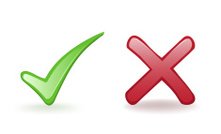